Dongeng Si Ulat dan Si Semut
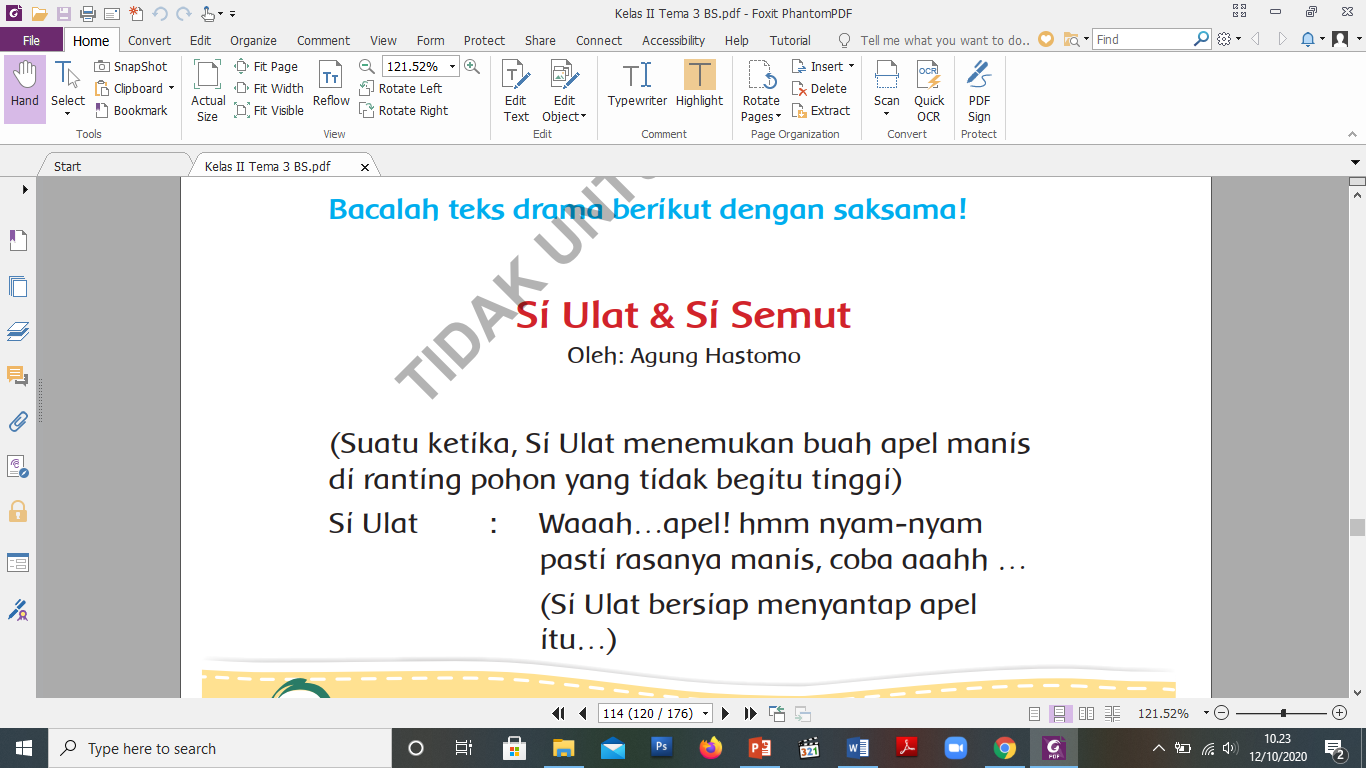 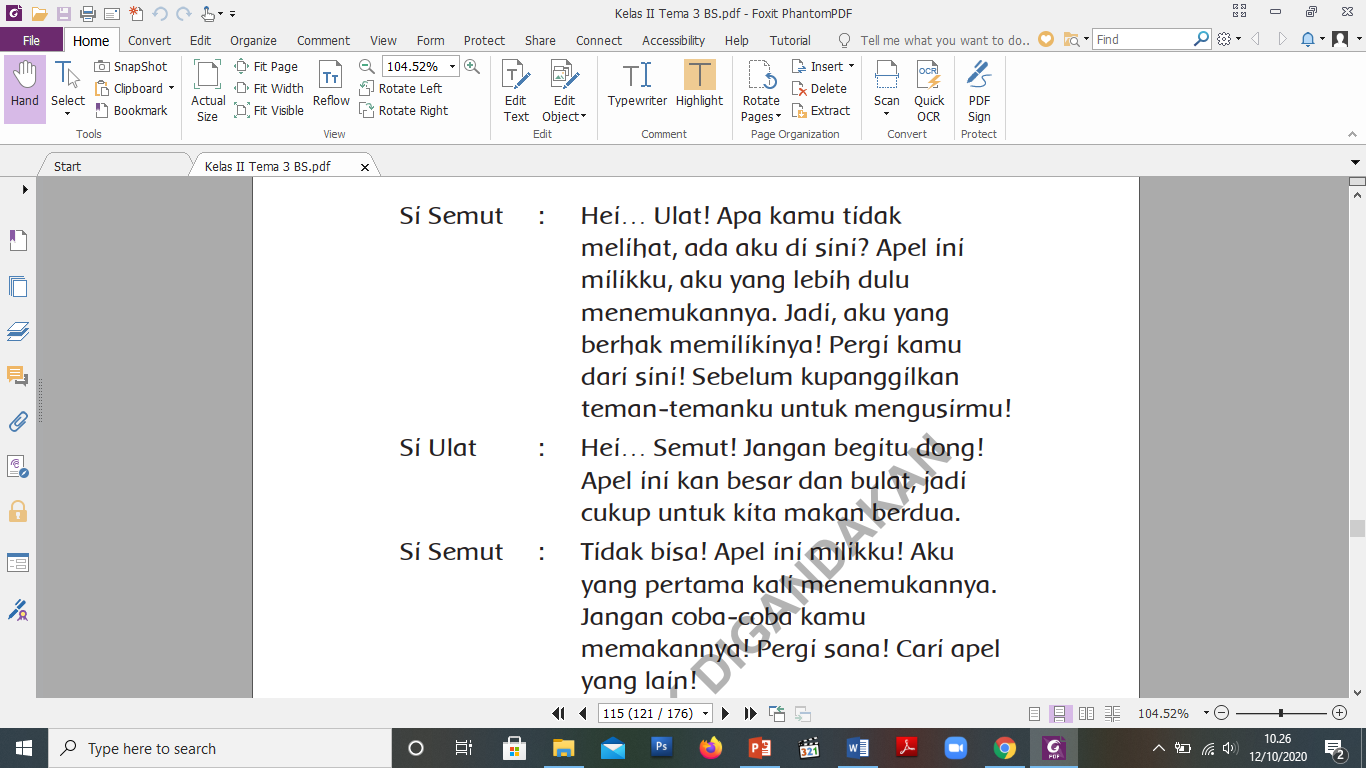 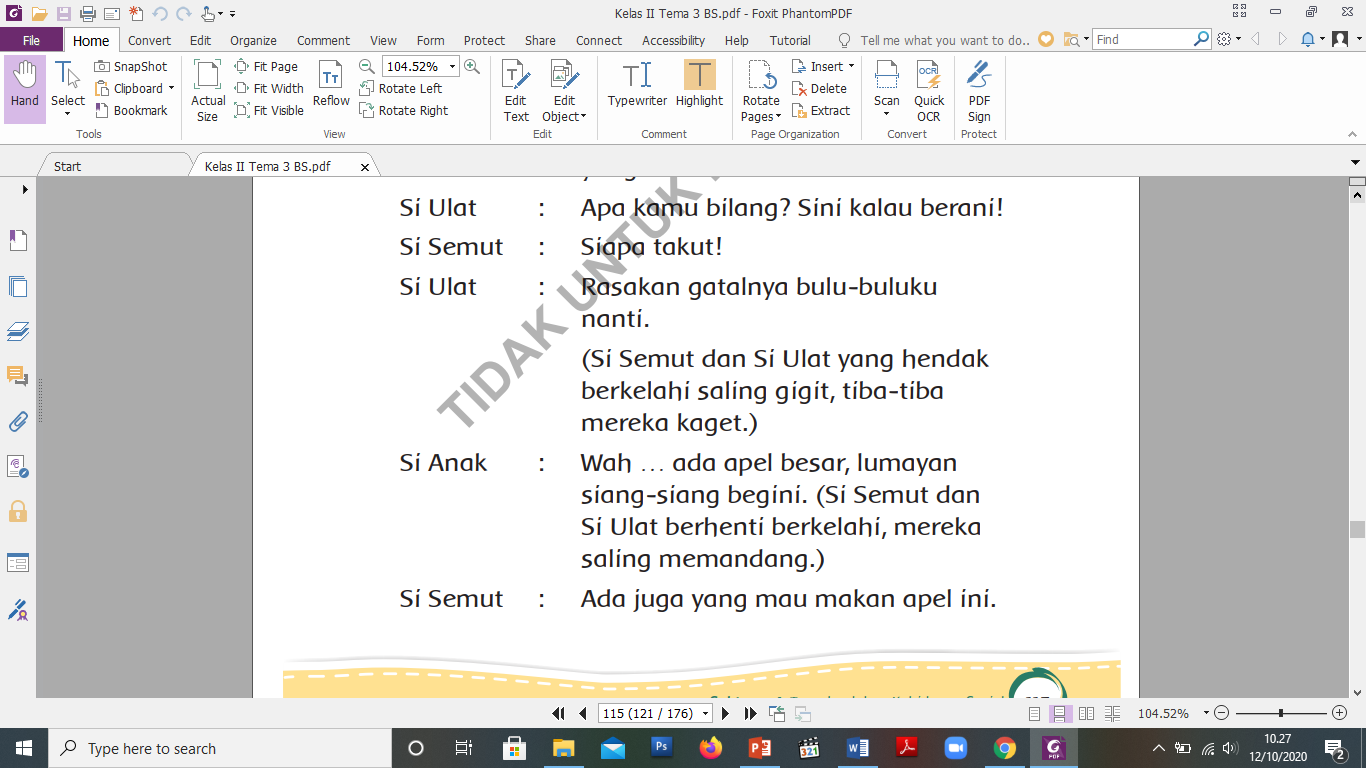 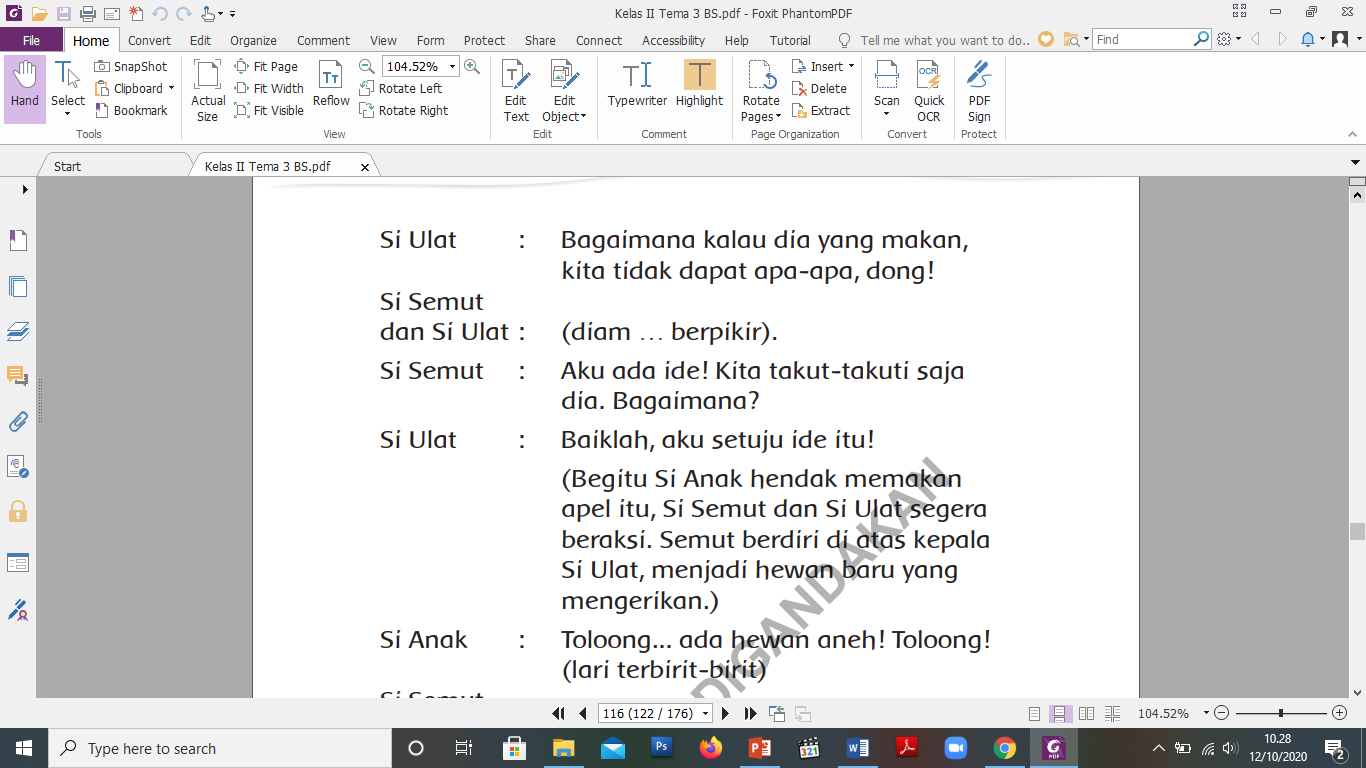 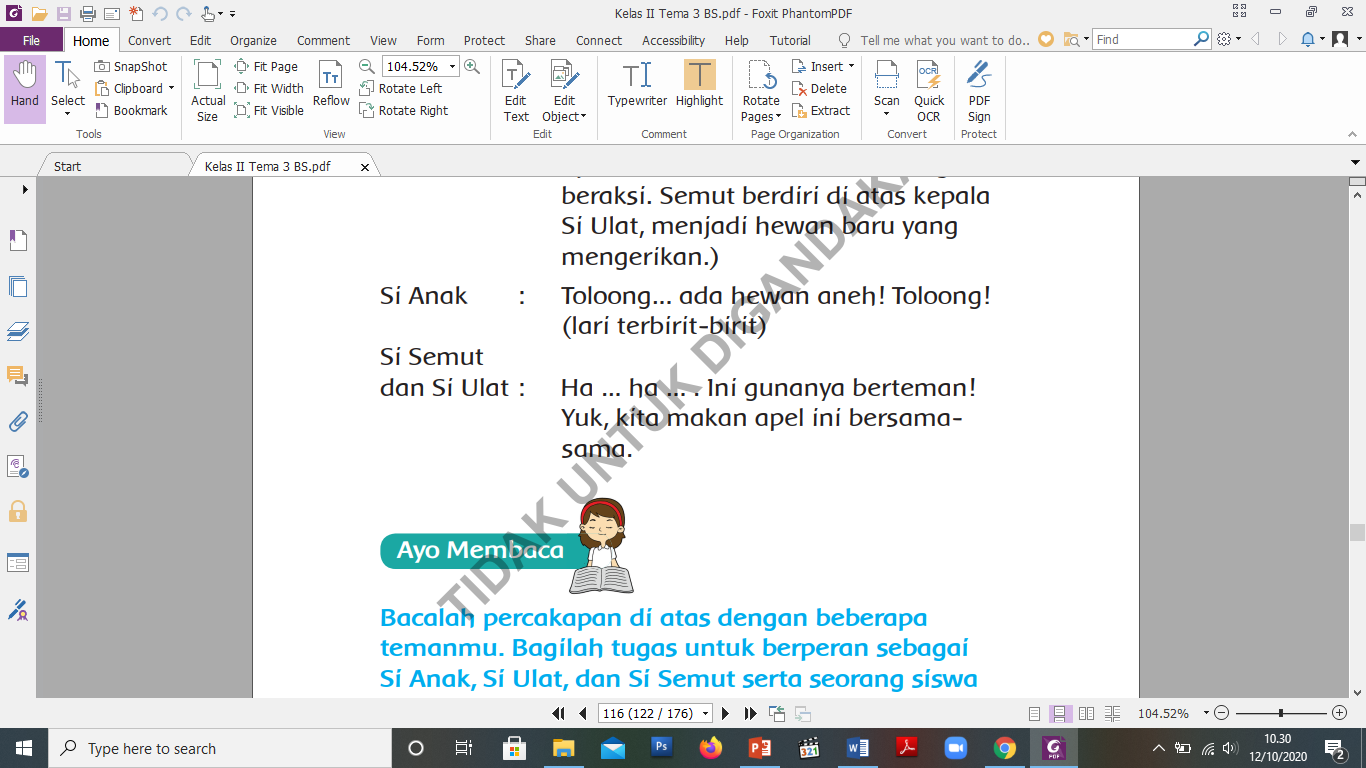 1. Apa judul dongeng di atas?
Judul dongeng di atas adalah Si Ulat dan Si Semut
2. Mengapa Si Ulat dan Si Semut bertengkar?
Si Ulat dan Si Semut bertengkar karena berebut buah apel.
3. Siapa saja tokoh dalam dongeng di atas?
Tokoh dalam dongeng di atas adalah Si Semut, Si Ulat, dan Si Anak.
4.  Mengapa akhirnya Si Ulat dan Si Semut bekerja sama?
Si Ulat dan Si Semut bekerja sama karena ada anak yang mau mengambil buah apel tersebut. Akhirnya Si Semut dan Si Ulat menakutnakuti Si anak supaya mereka bisa mendapat buah apel tersebut.
5. Sebutkan kata sapaan yang terdapat pada dongeng tersebut!
Hei… Ulat! Apa kamu tidak melihat, ada aku di sini?
Hei… Semut! Jangan begitu dong!